2022ねん
5がつ
がくいんふくいんか
(사) 세계복음화 전도협회
어린이선교국
4か
あらかじめ
せいふくした
コリント
(しと18:1-4)
あらかじめ　せいふくする　
レムナントの　しあわせな　しゅうかん
じょろん
まいにち 393 みざの　しゅくふく
　こくいん
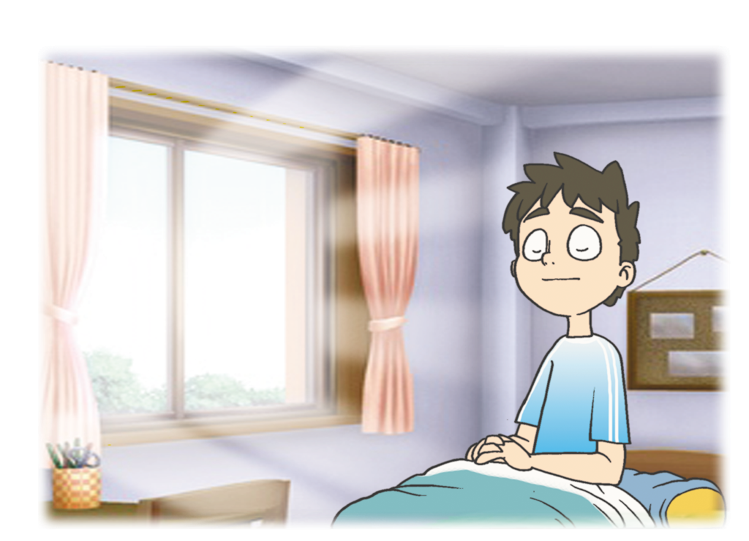 あらかじめ　せいふくする　
レムナントの　しあわせな　しゅうかん
じょろん
まいにち　いちにち　いっかい　
たすける　こと(しどうしゃ)
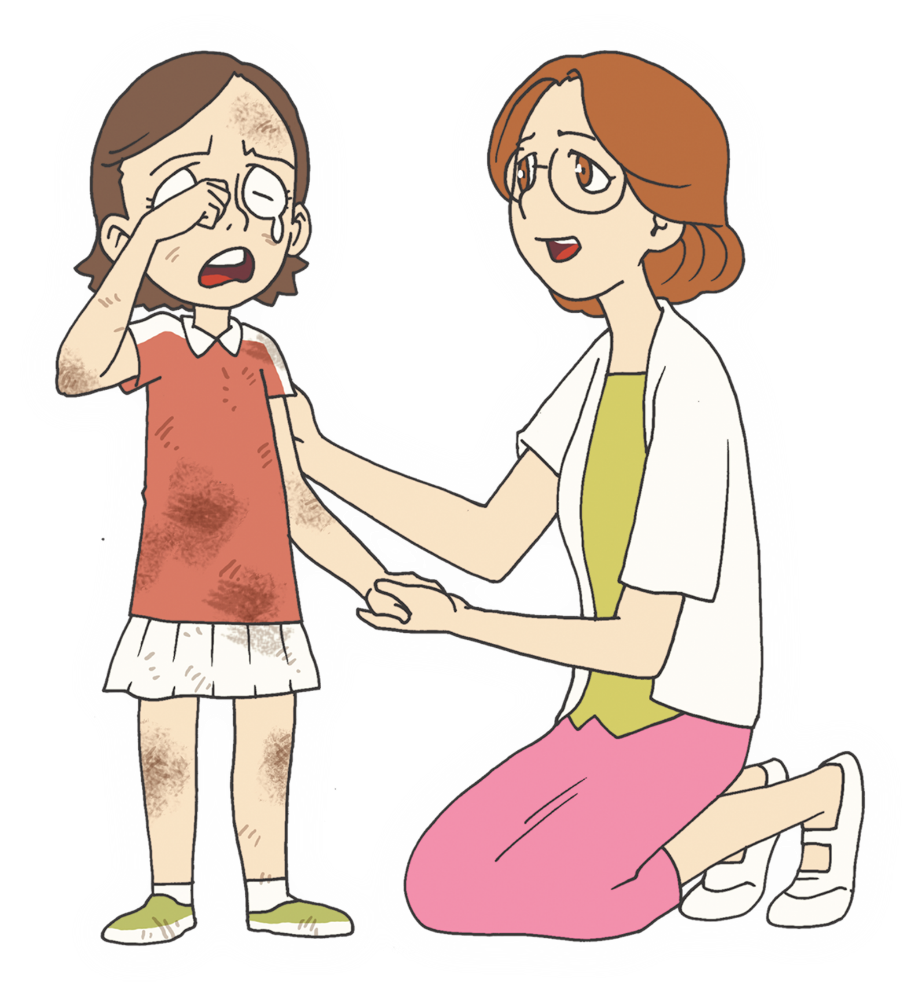 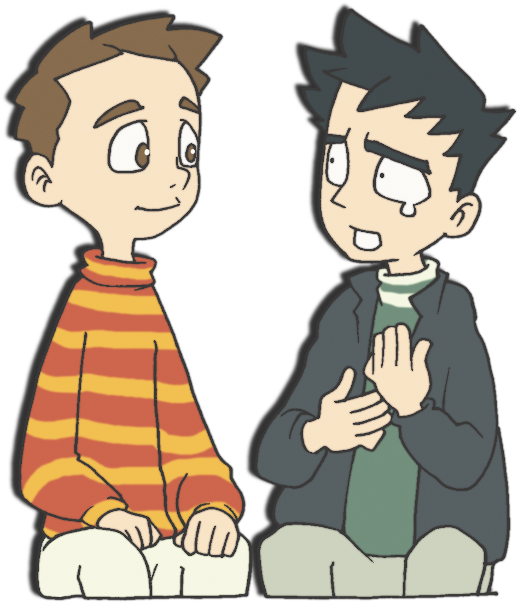 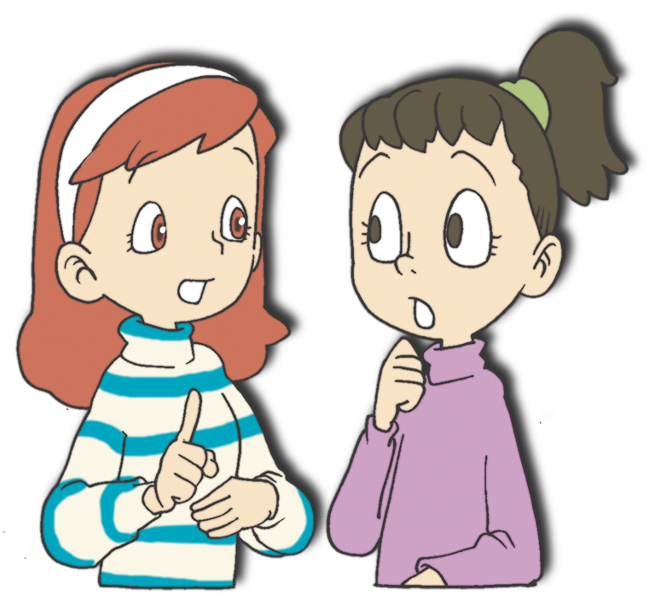 あらかじめ　せいふくする　
レムナントの　しあわせな　しゅうかん
じょろん
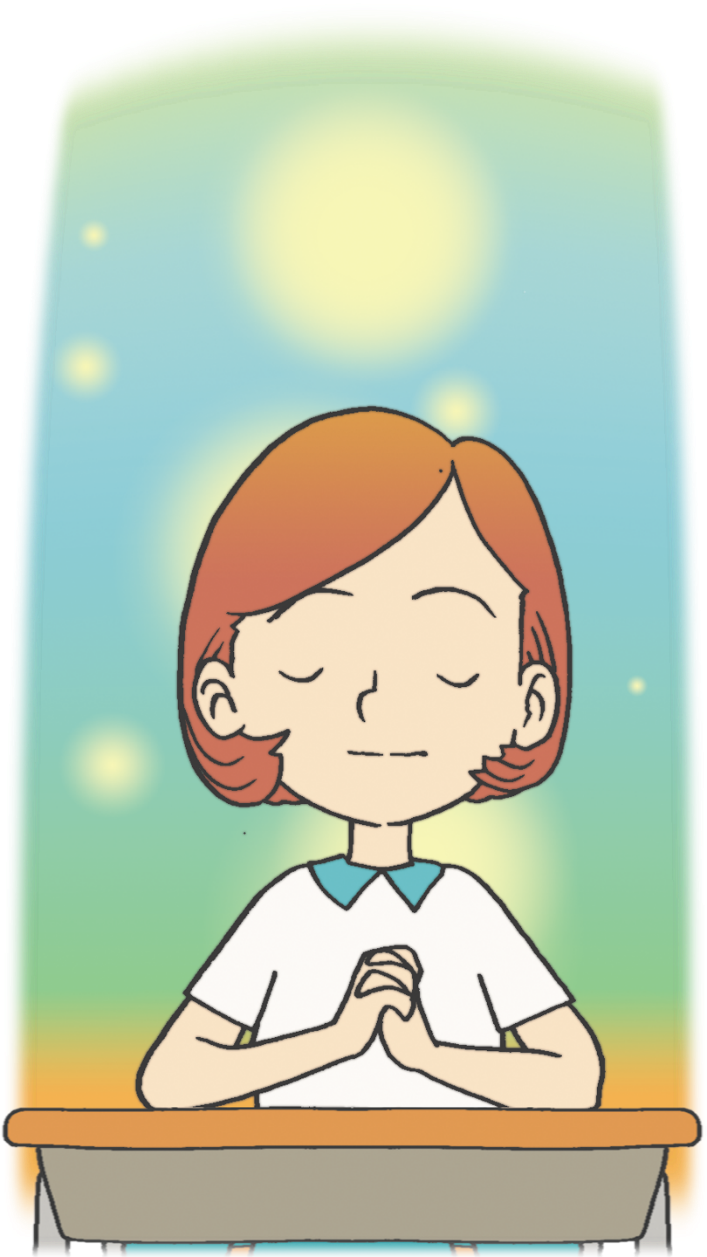 まいにち
よしゅう、
ふくしゅう
まいにち　
いじんでん
まいにち
こうだん　
みことば
まいにち
スケジュール
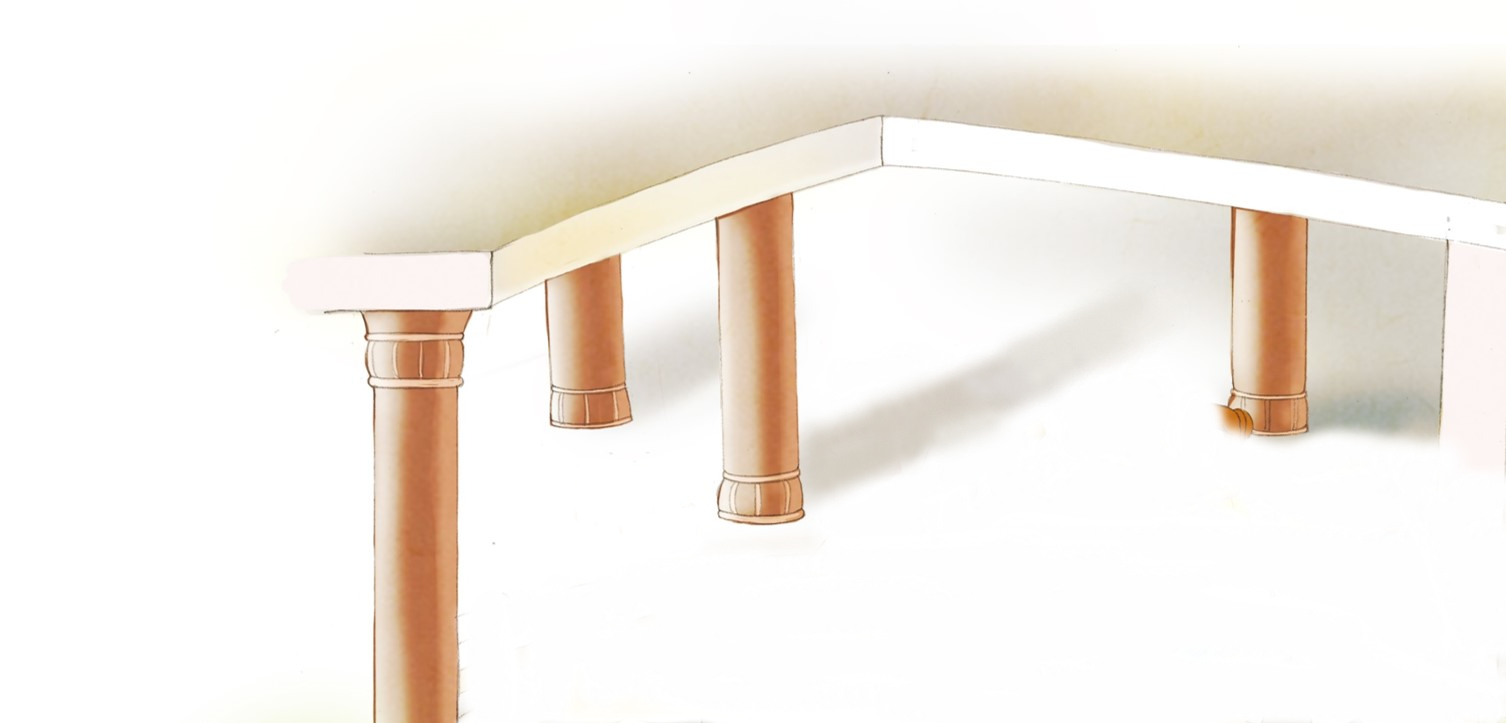 ほんろん
1. ふくいんが　まえから　じゅんびされて　　
　　いました
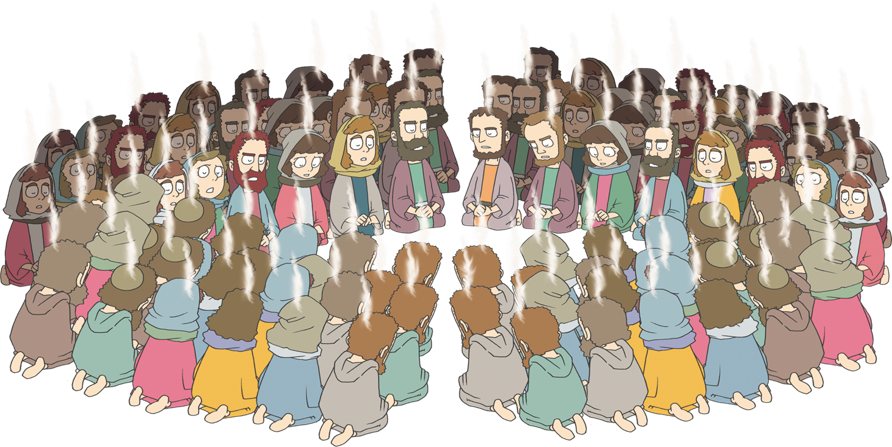 マルコの　おくじょうの　まに　せいれいの　みたしの　
　　はたらきが　ありました
ほんろん
1. ふくいんが　まえから　じゅんびされて　　
　　いました
イエスさまが　
みち　であり　
しんり　であり　
いのち　なのです
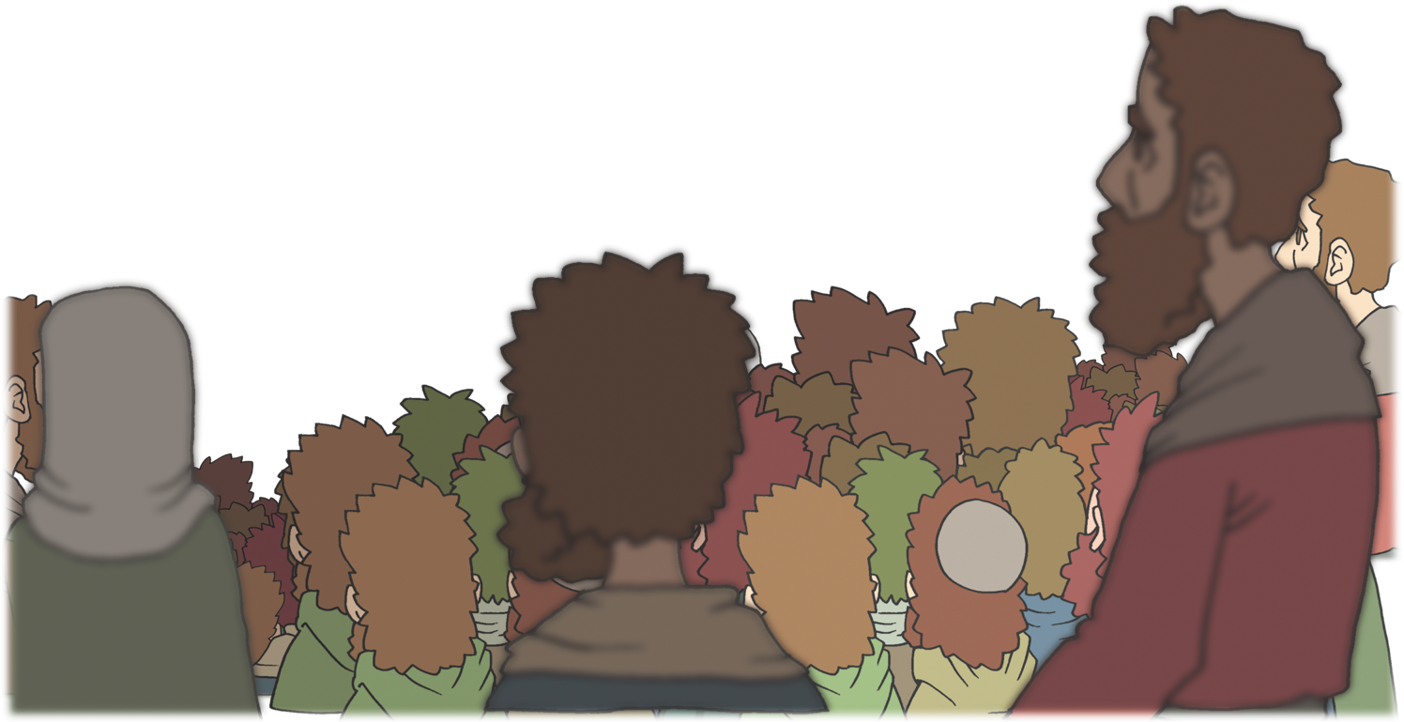 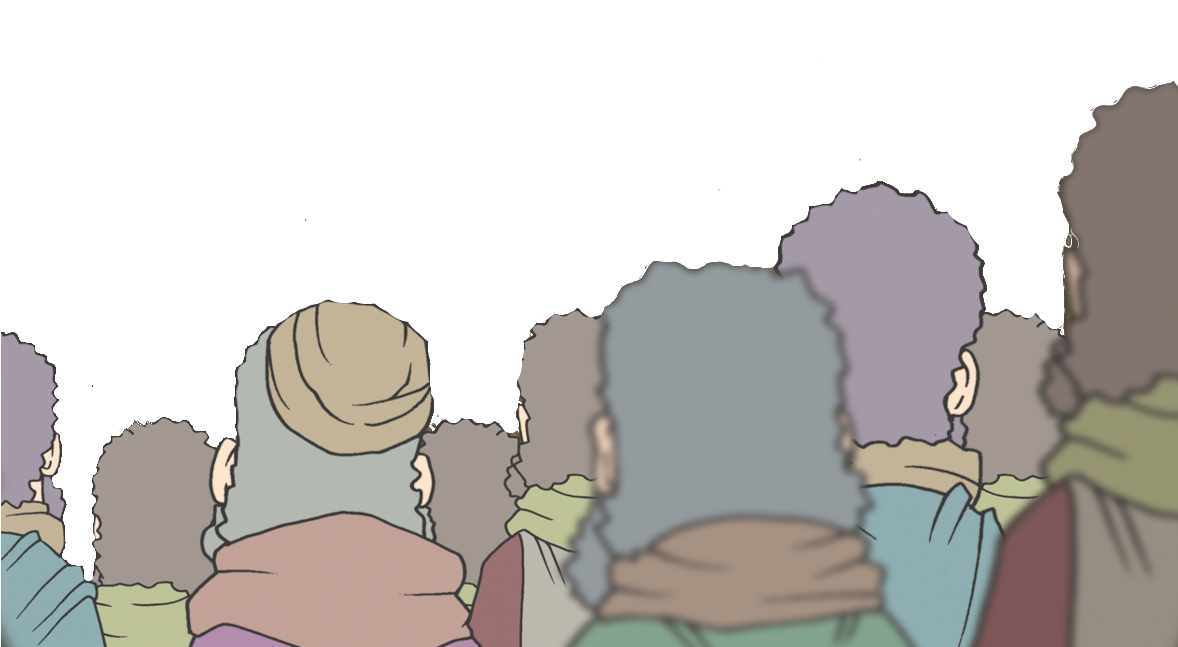 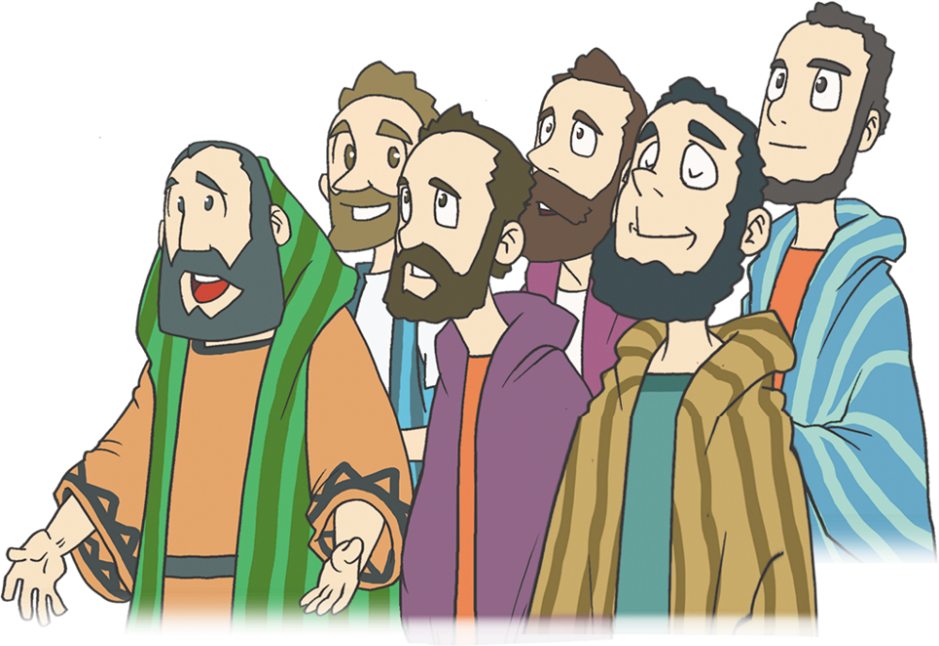 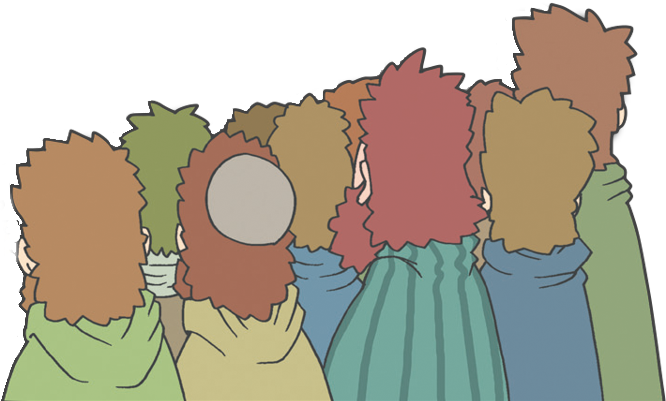 2) 15かこくの　ひとびとが　ふくいんを　ききました
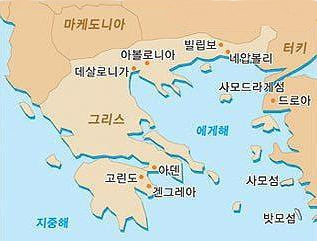 ほんろん
1. ふくいんが　まえから　じゅんびされて　　
　　いました
コリントへ…
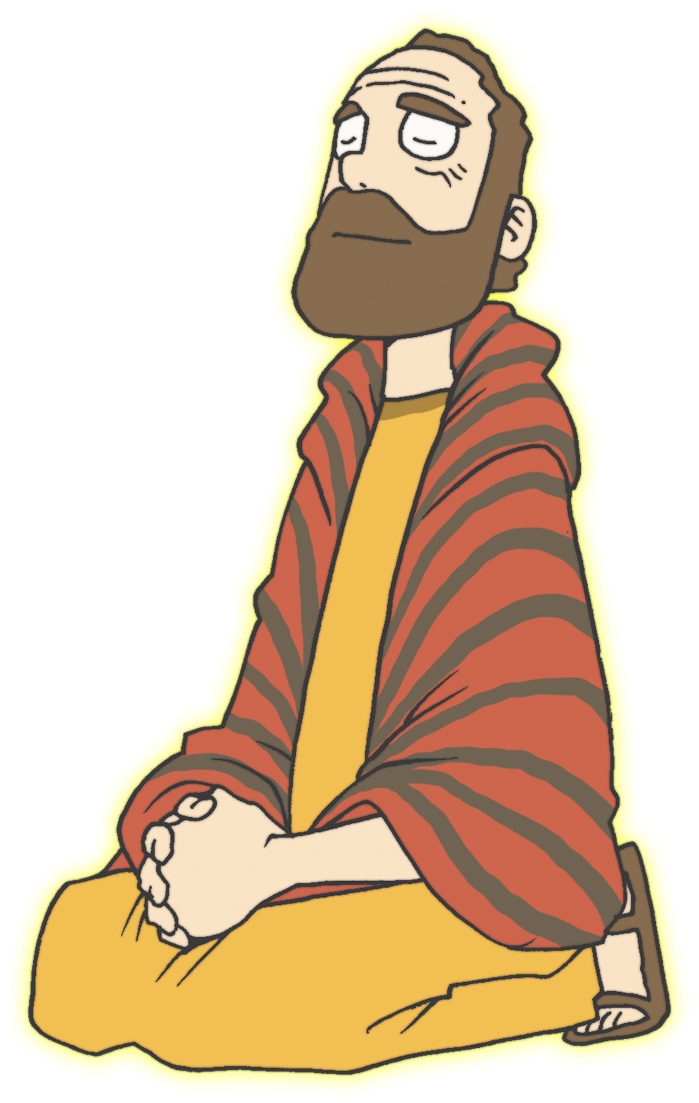 출처 : https://m.blog.naver.com/esgel/222405986988
3) でんどうしゃ　パウロが　じゅんびされました
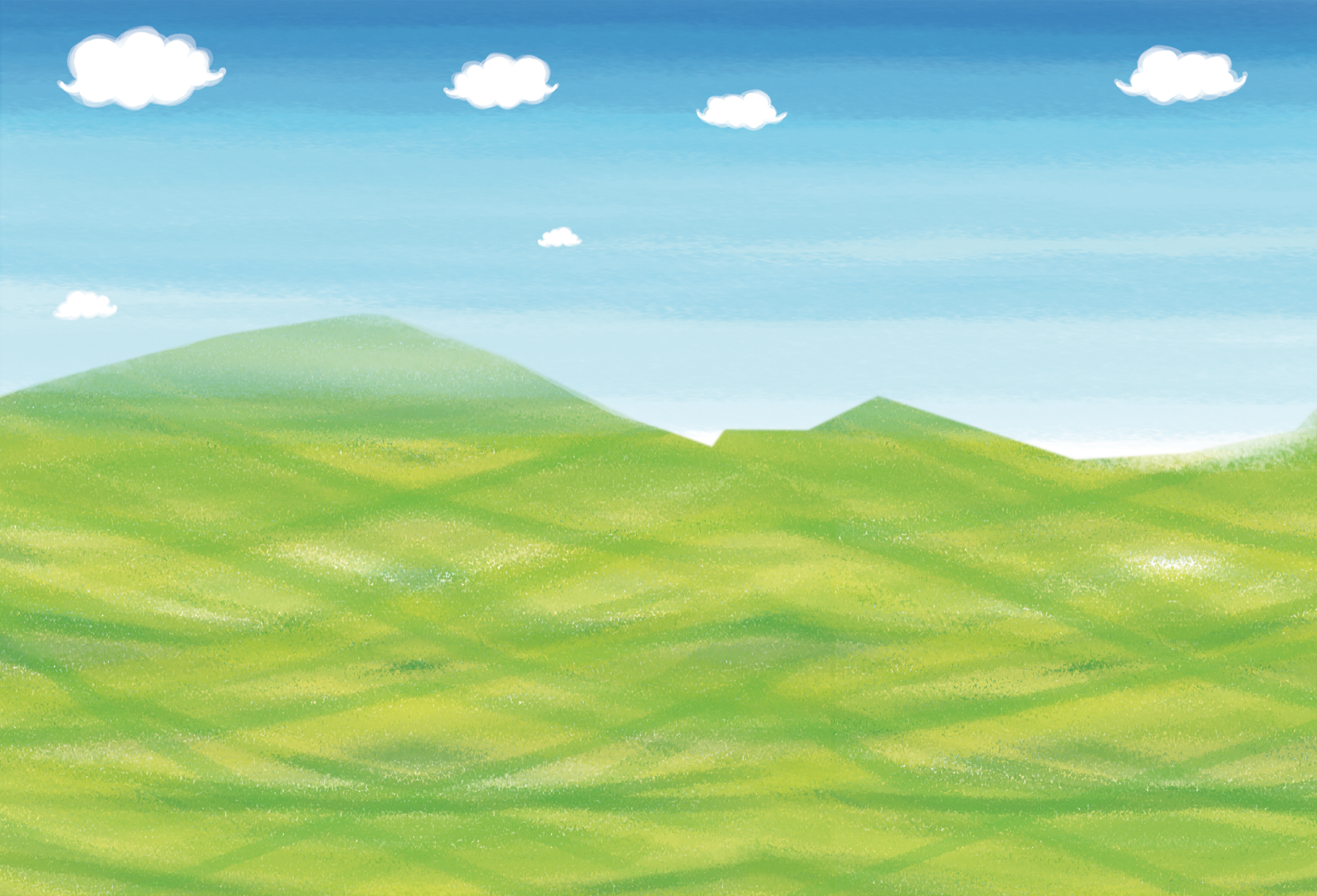 ほんろん
2. じゅんびされた　であいでした
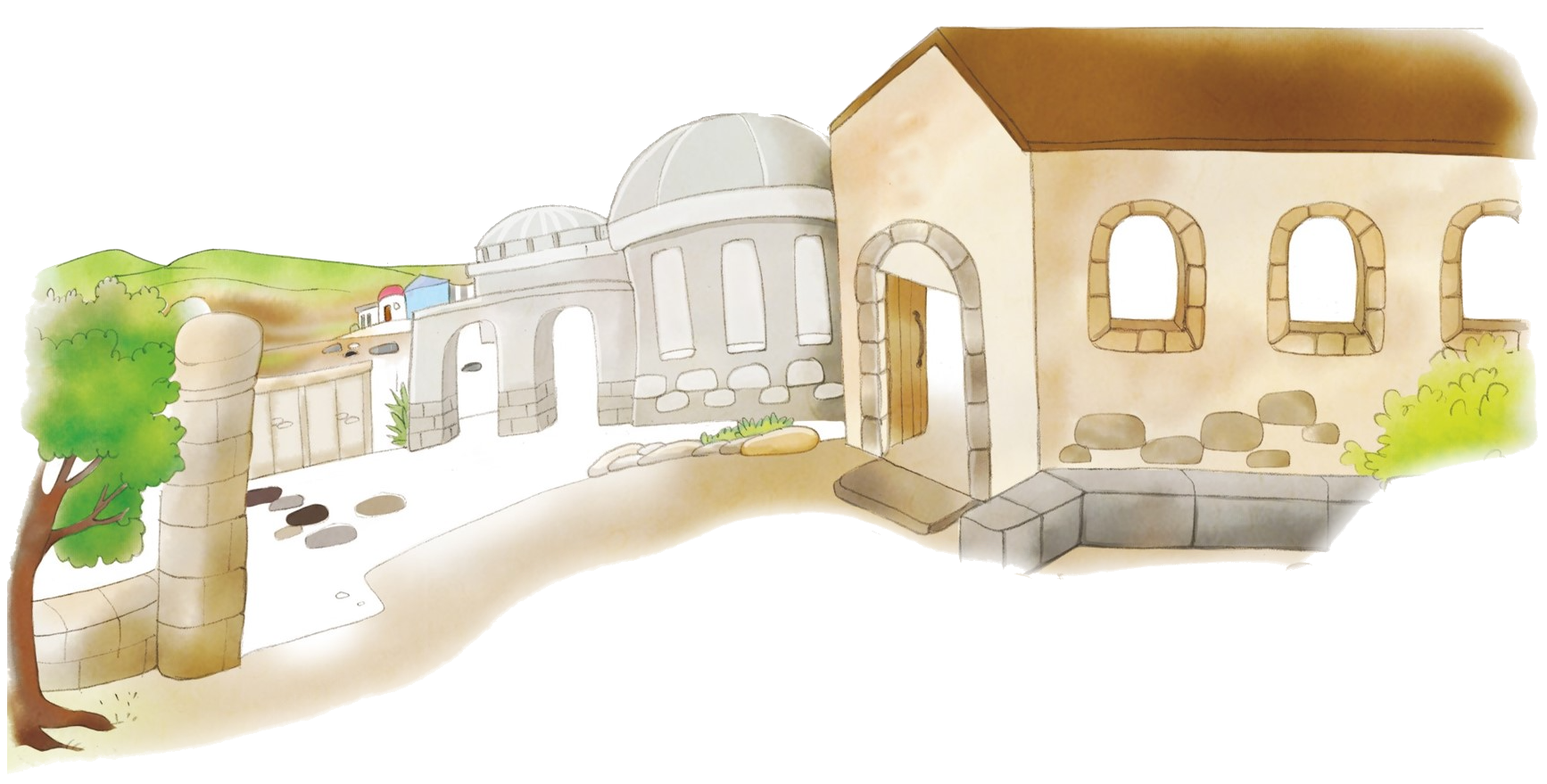 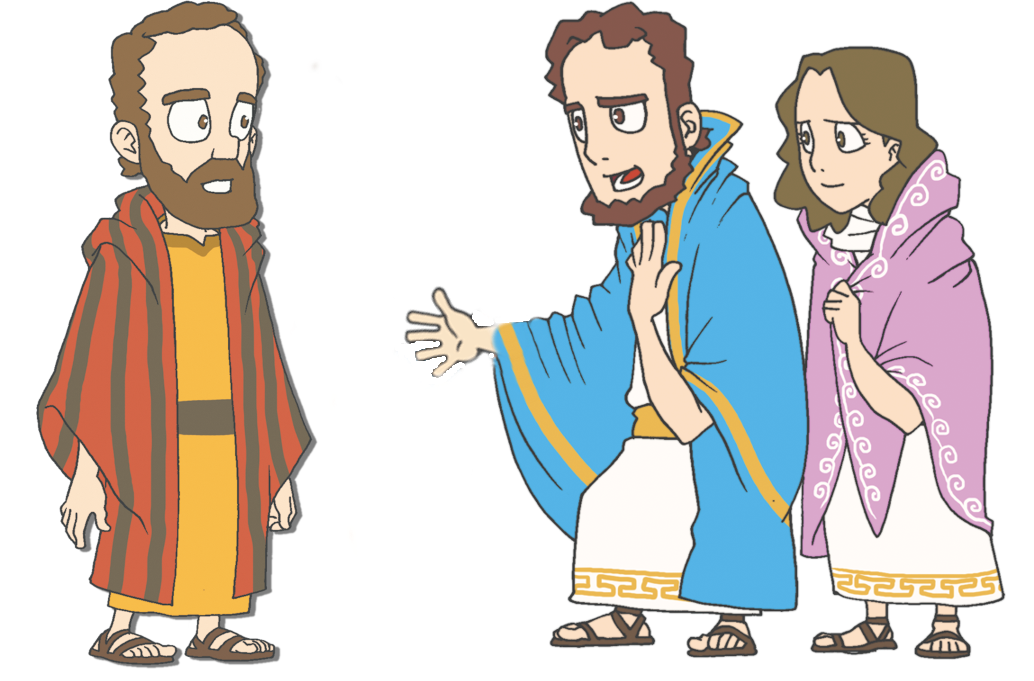 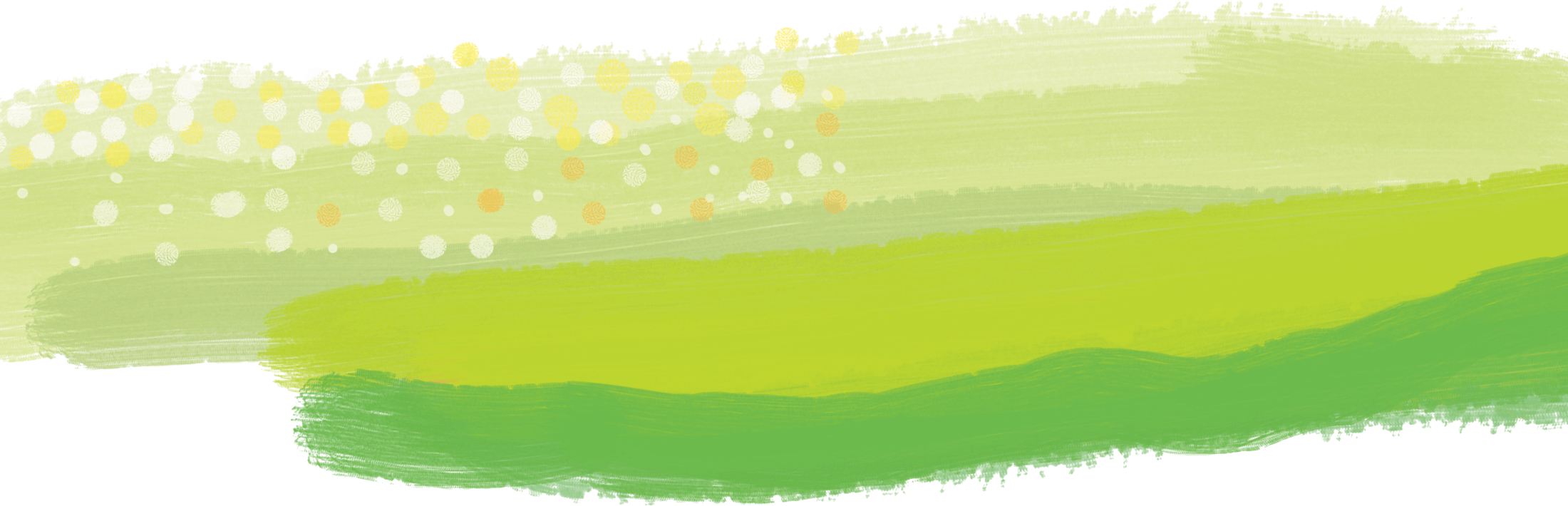 パウロせんせい!
わたしたちは
　アクラと　
プリスキラです
パウロと　ユダヤじんのアクラ、ローマじんのプリスキラが　
　　であいました
ほんろん
2. じゅんびされた　であいでした
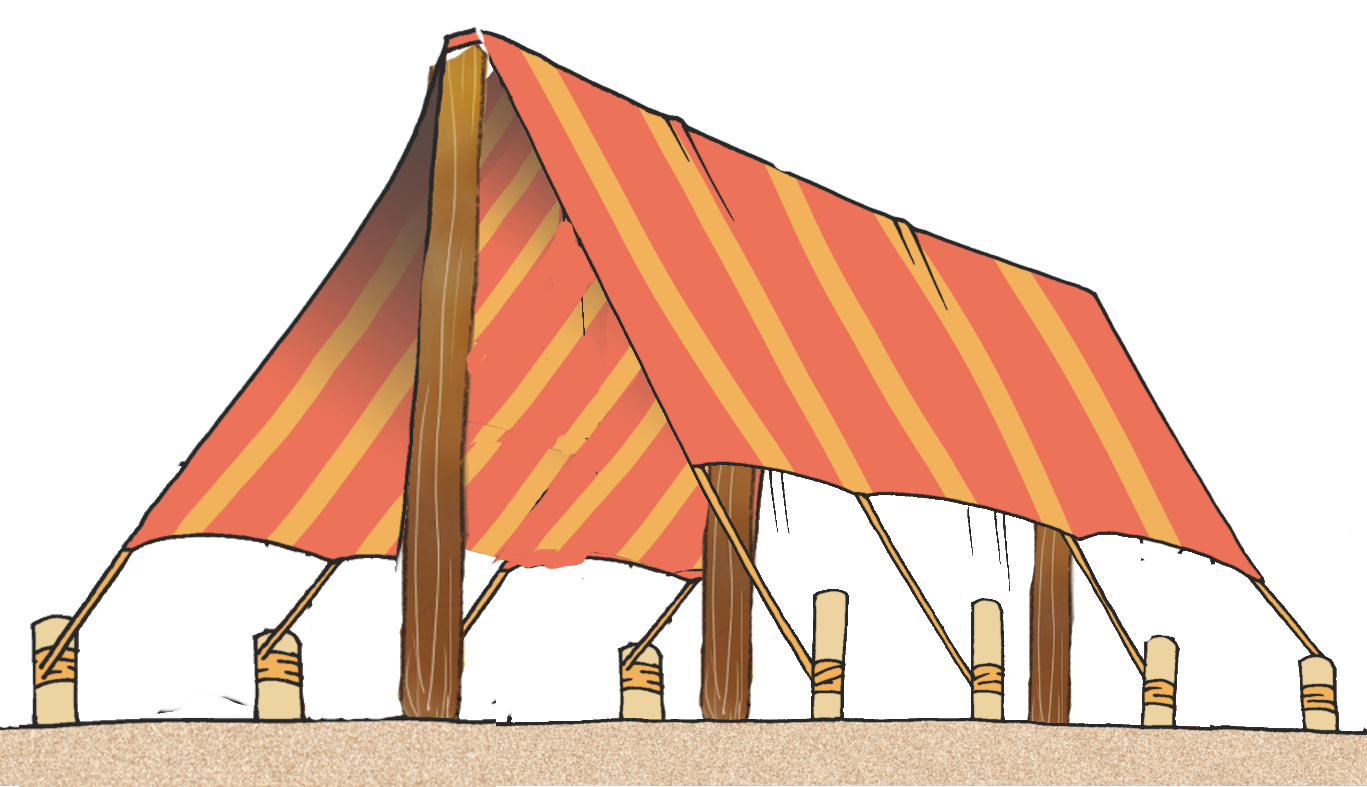 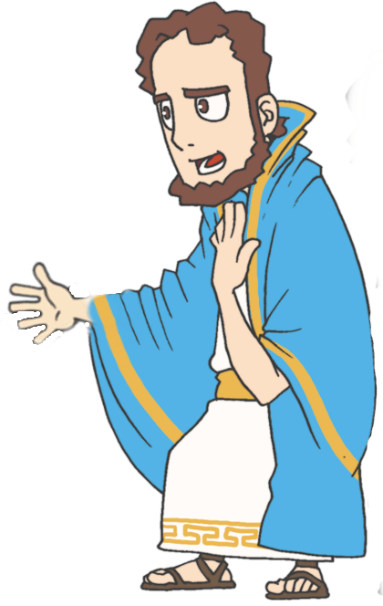 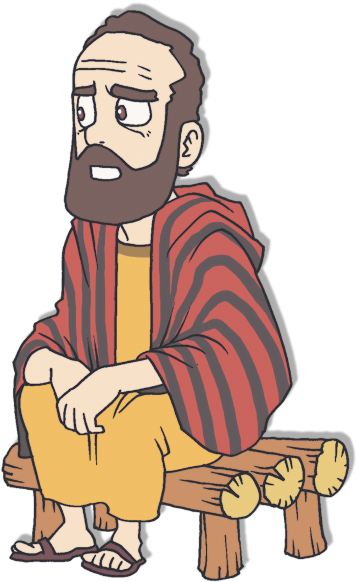 2) パウロは　アクラの　いえで　いっしょに　てんまくを　つくる　
　しごとを　しました
ほんろん
2. じゅんびされた　であいでした
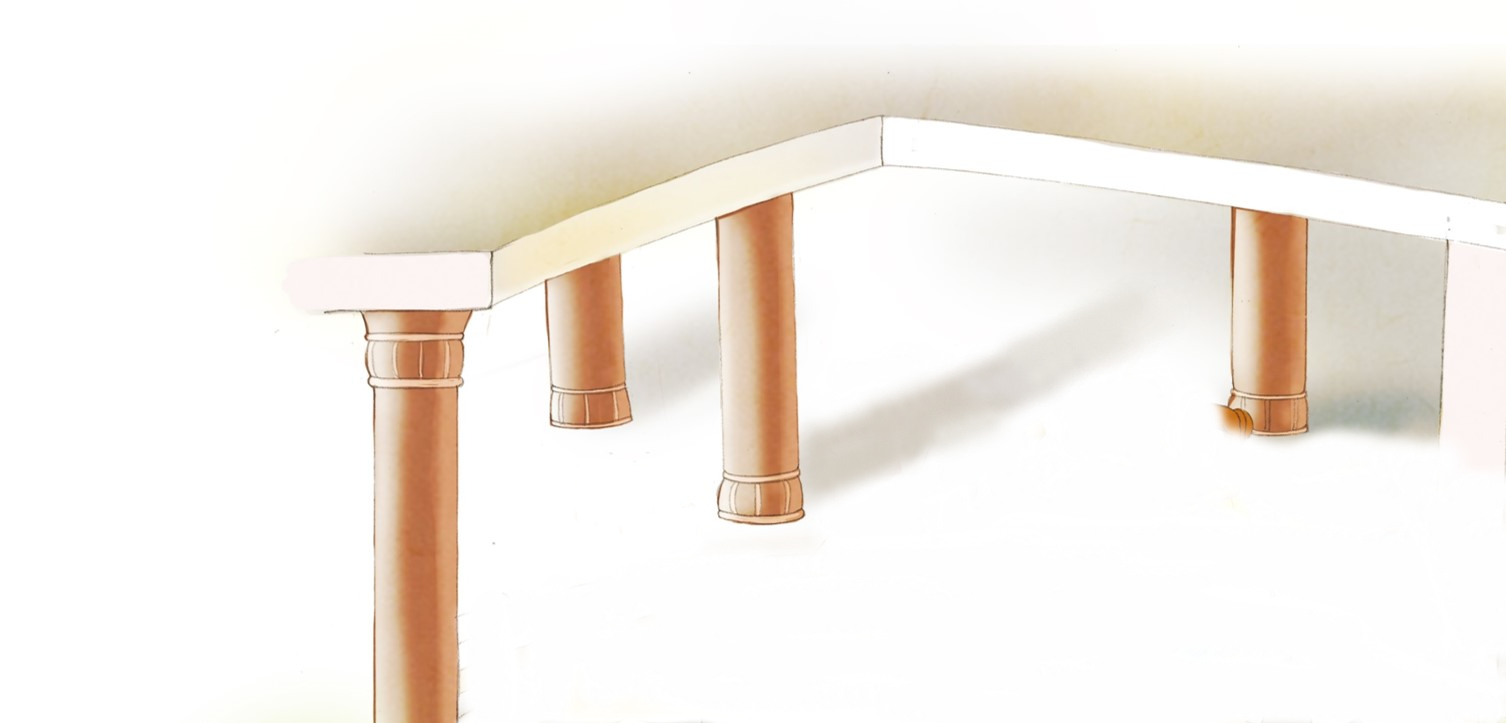 イエスさまが　
いわれました。
わたしは　
よみがえりです
いのちです…
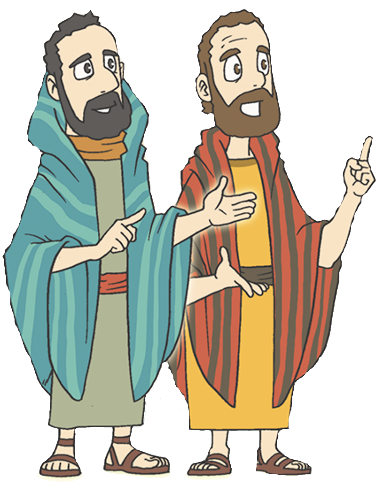 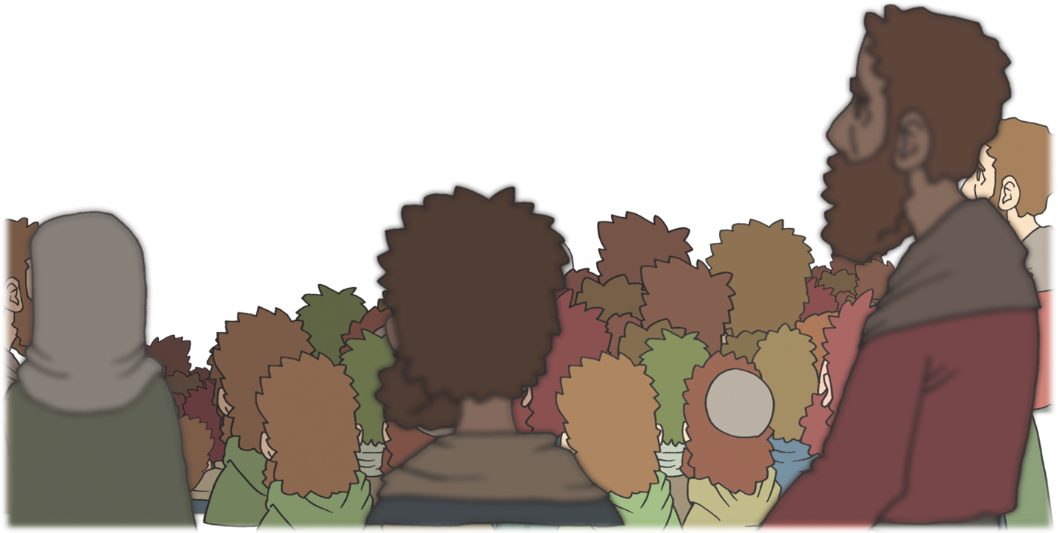 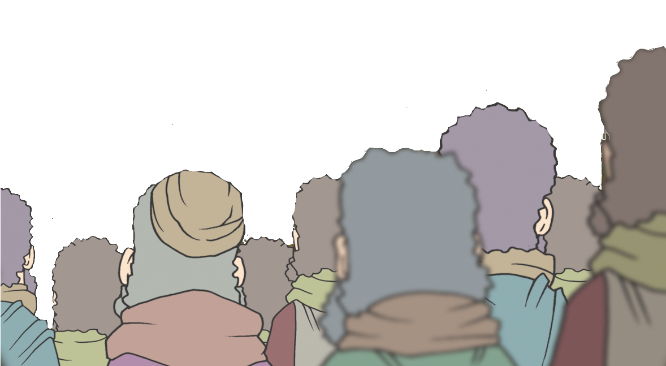 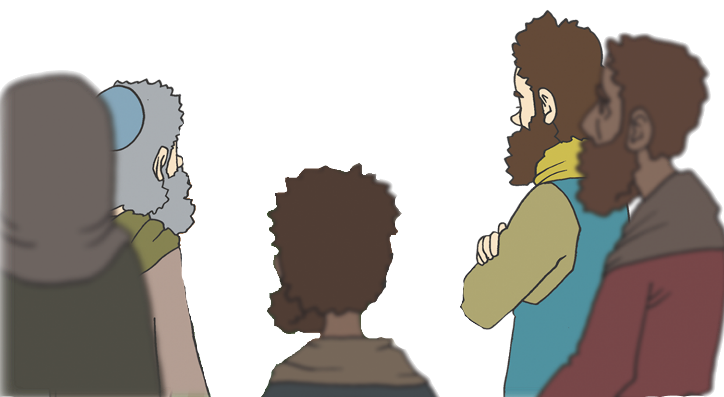 3) パウロは　あんそくにちごとに　かいどうで　ふくいんを　
　　つたえました
ほんろん
3. レムナントうんどうの　みが　
　むすびました
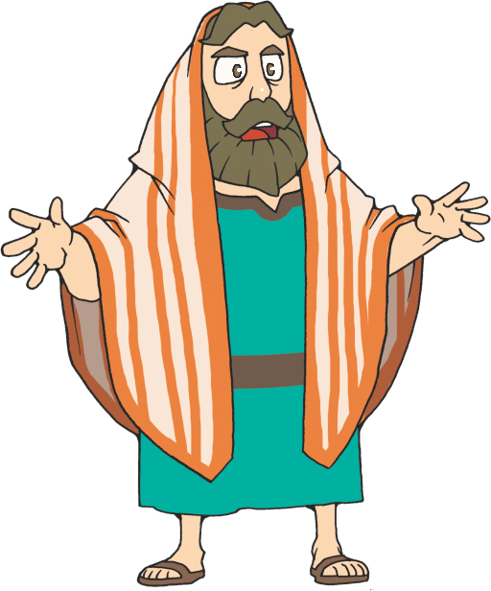 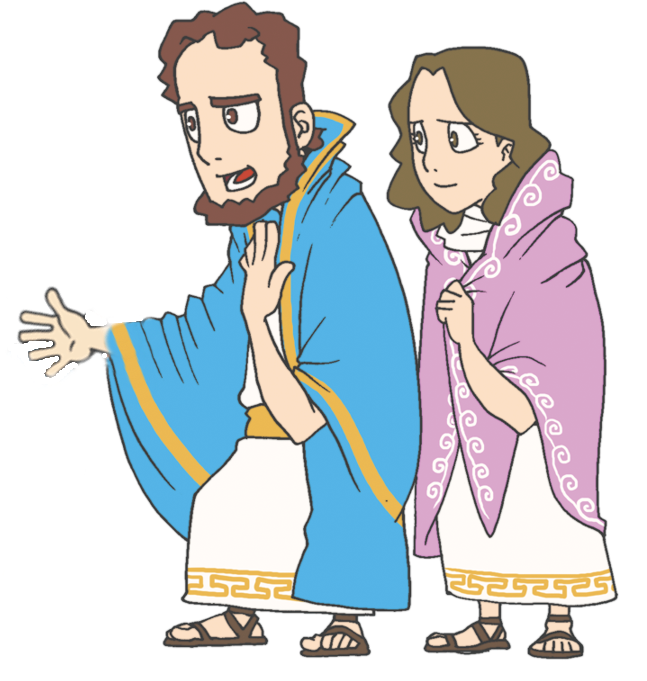 あなたがたは
だれですか
わたしたちは
　アクラと
プリスキラです
1) がくもんに　すぐれた　アポロに　であいました
ほんろん
3. レムナントうんどうの　みが　
　むすびました
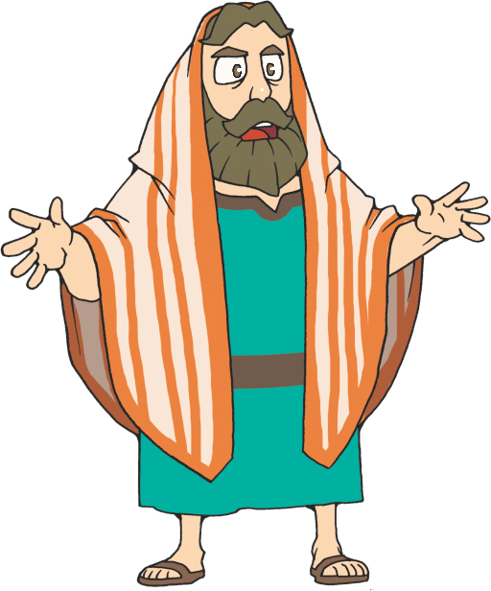 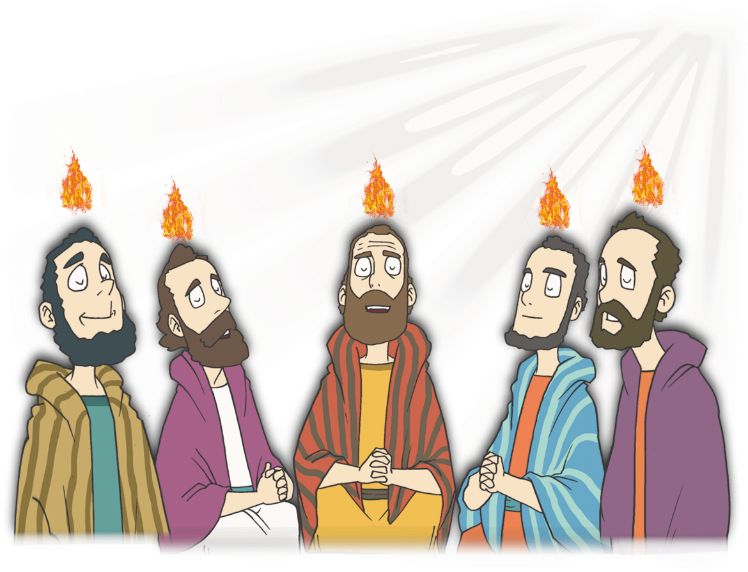 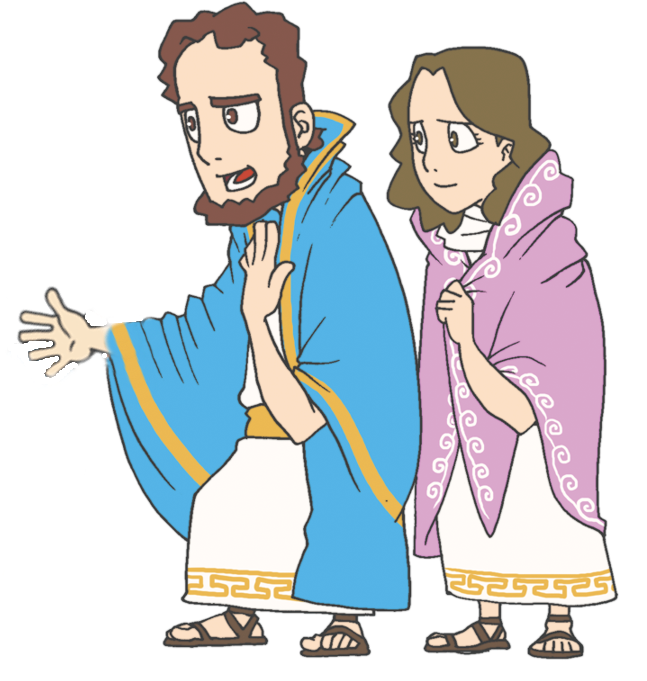 おぉ!
そんな　ことが!
2) せいれいの　バプテスマに　ついて　しらせて　あげました
きょうだいたちよ～!
せいしょの　みことばは
　イエスさまが　
キリストだということを
　かたっているのです
ほんろん
3. レムナントうんどうの　みが　
　むすびました
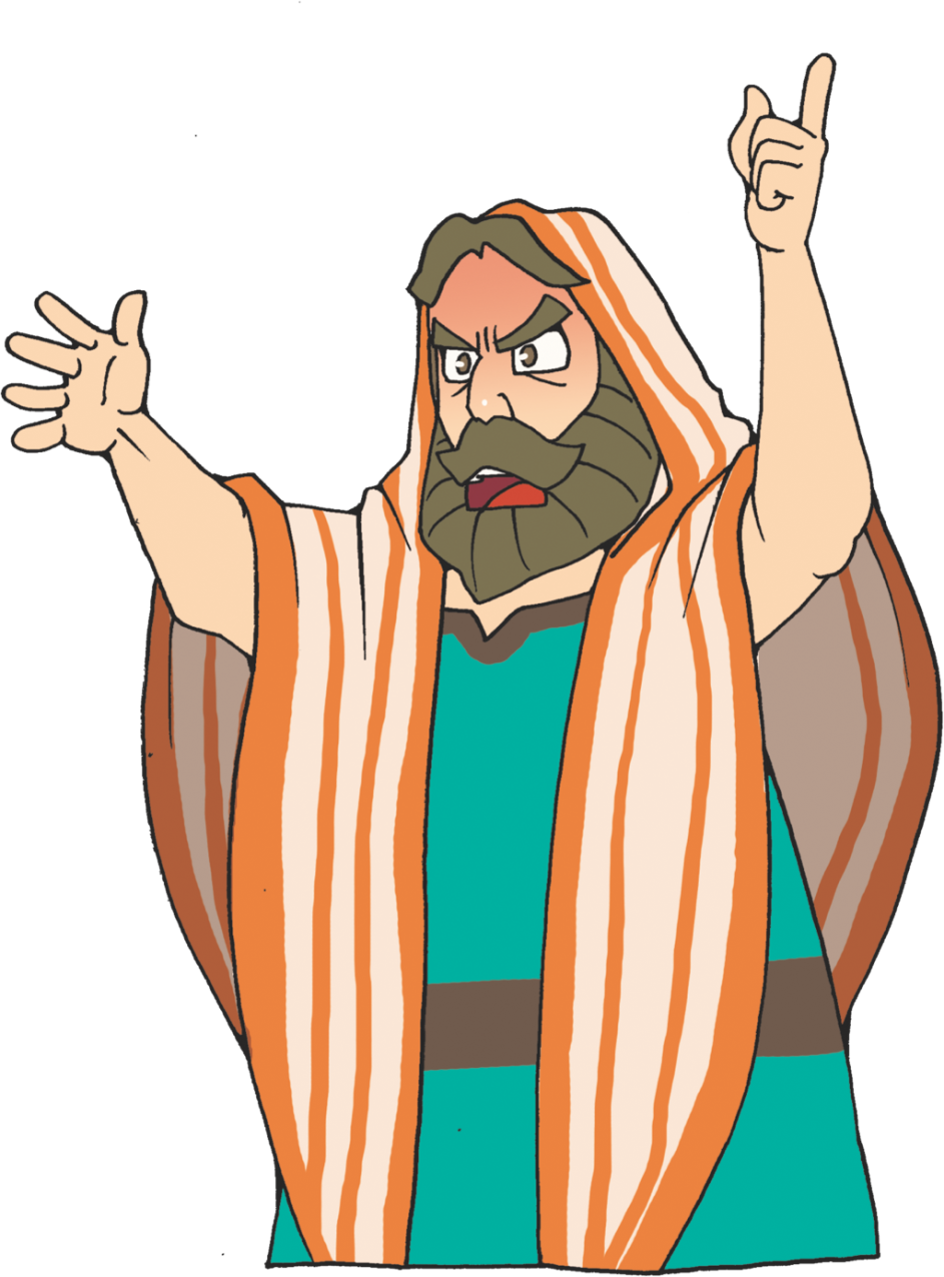 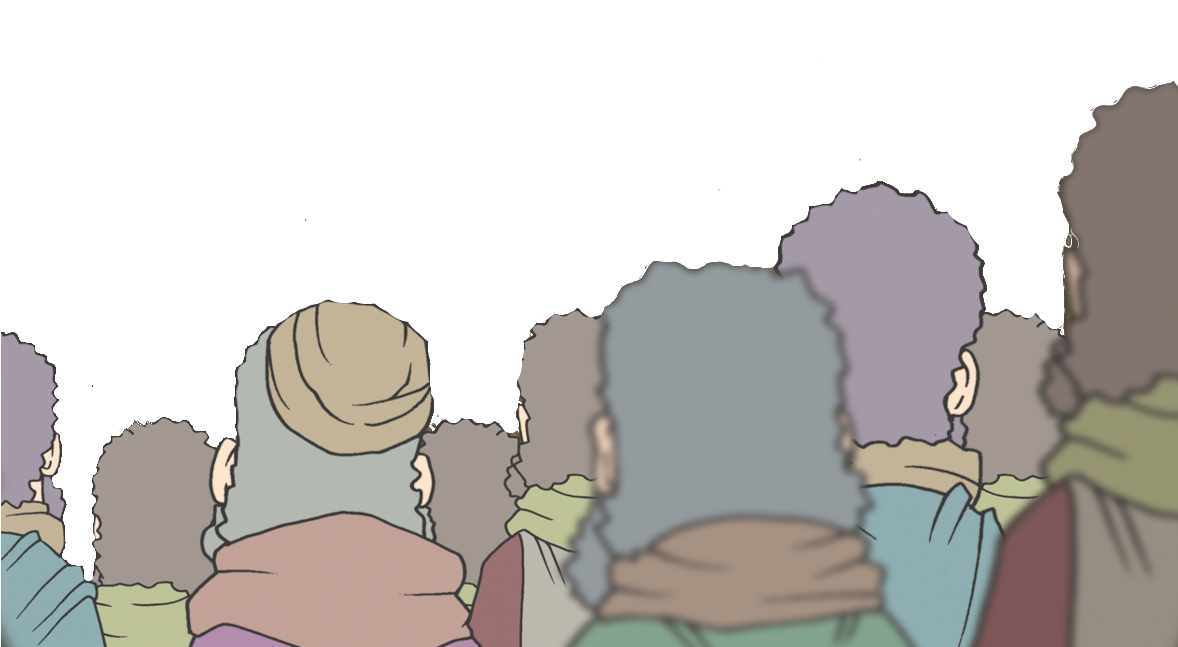 3) みことばうんどうが　ちからづよく　おこりました
けつろん
もんだい? うつわ　じゅんび!!
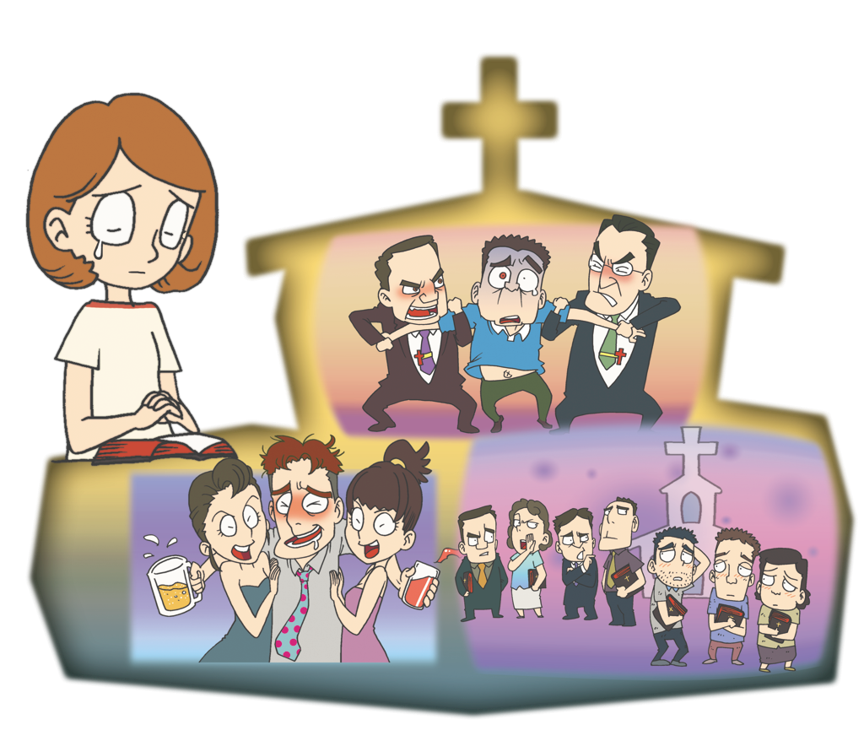 9つの
ながれを
みる　め
かこ/ げんざい / みらい
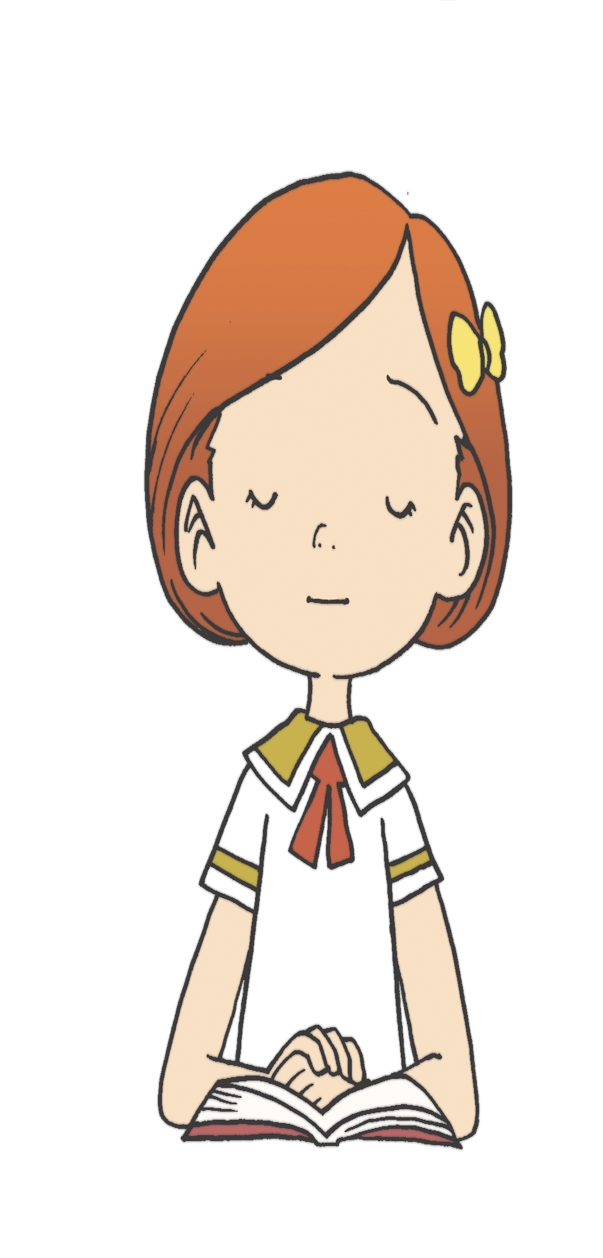 ひろさ / たかさ / ふかさ
うえ / した / さゆう
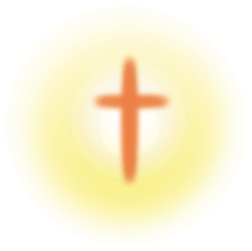 けつろん
もんだい? うつわ　じゅんび!!
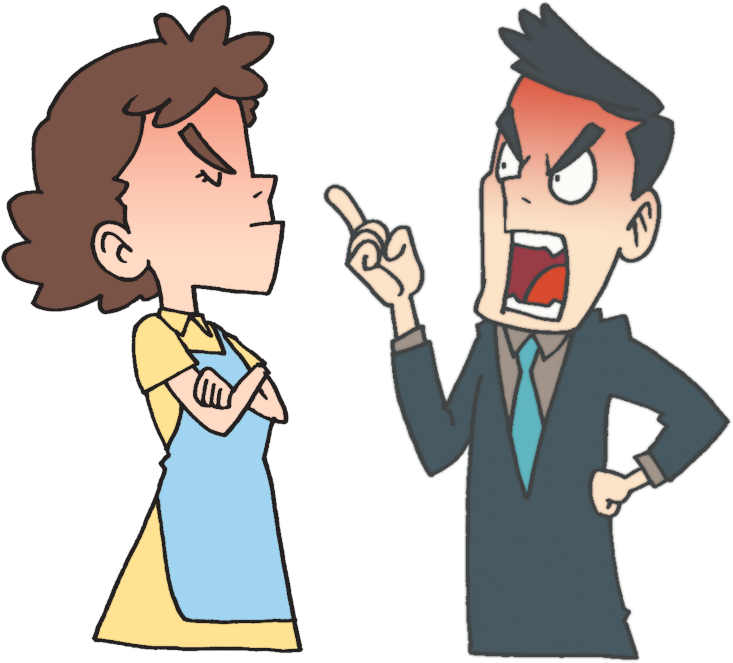 みことばの　しあわせ
かみさまでしあわせ
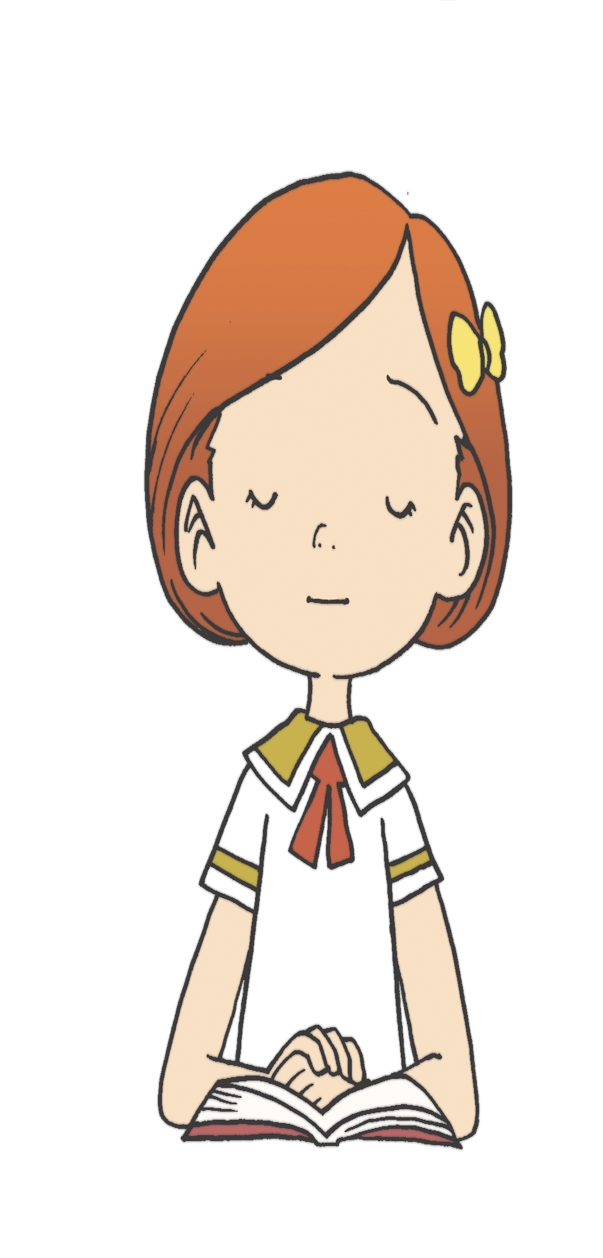 いのりの　しあわせ
でんどうしゃの しあわせ
(たすける　もの)
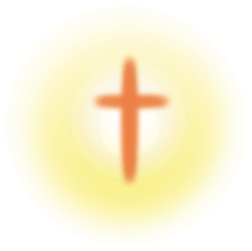 を
し
て
こく　いん　し　よう
フォーラム
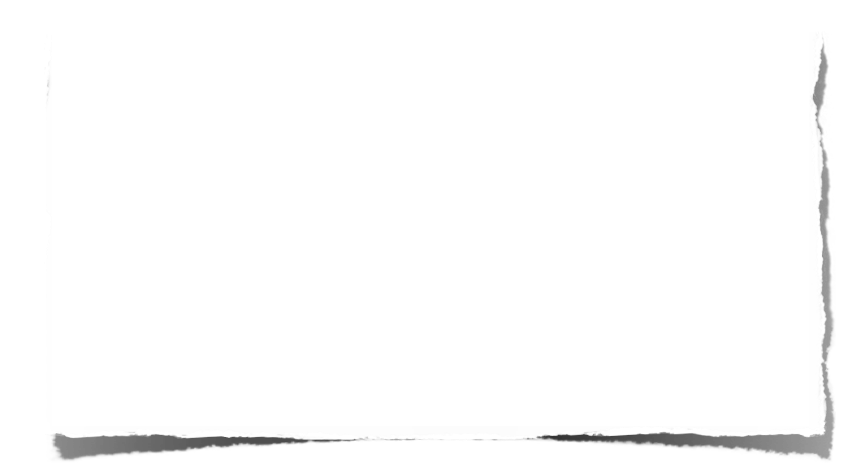 みことば-　かみさまが　じゅんびされた　
でんどうしゃの　であいを　とおして　コリントきょうかいが　たてられ　じせだいうんどうの　みが　むすびました
いのり　ｰ　みことばを　かんがえて　いのりぶんを
かいてみよう
じっせん　–　かみさまで　しあわせな　レムナントの
しゅうかんを　まいにち　じっせんして　てんけん　しよう